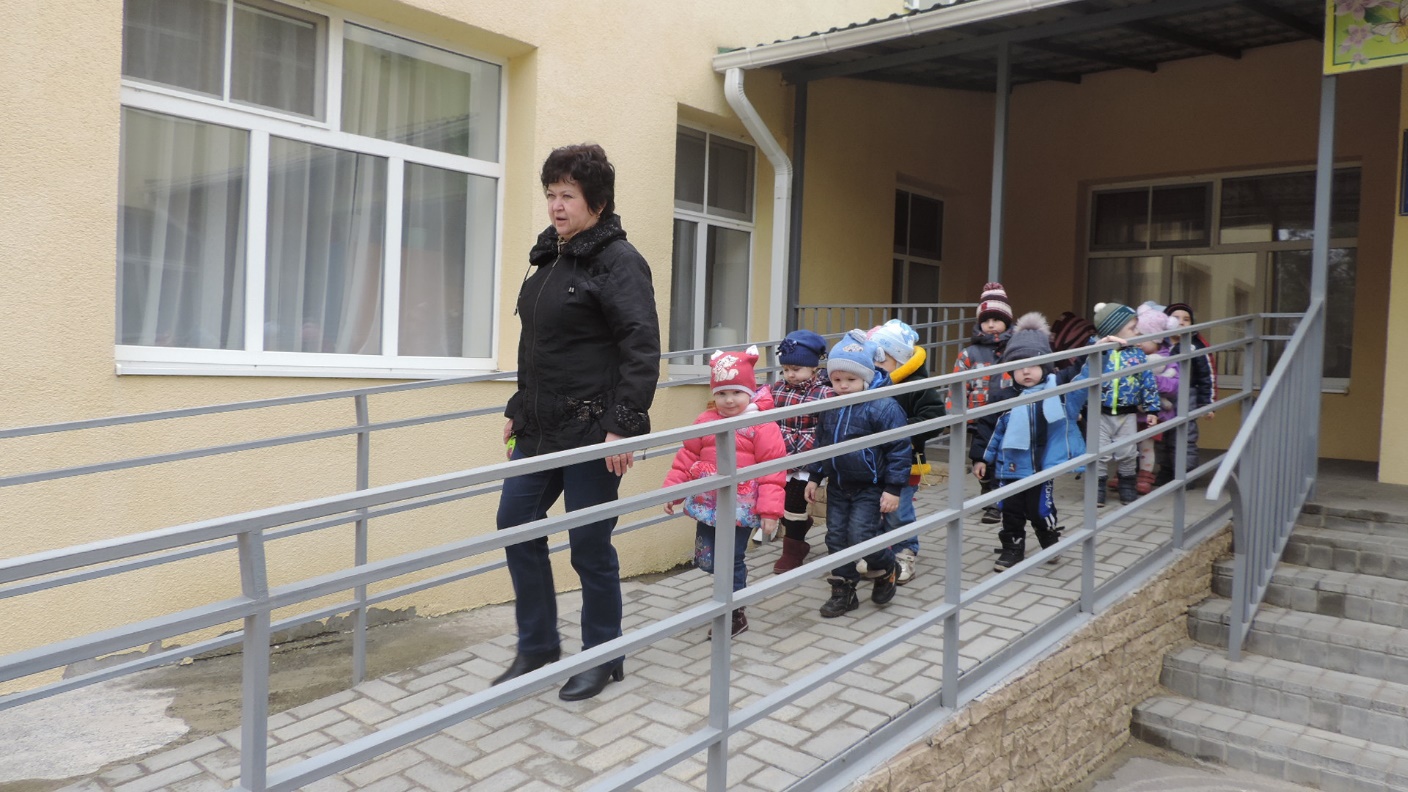 ПРЕЗЕНТАЦИЯ ПРОГУЛКИ: «Приди, весна с радостью!»
Воспитатель: Чернышенко Г.Б. 
Первая мл. гр.
Цель: формировать у детей восприятие окружающей действительности, вызывать интерес к природе.
Задачи:Обучающие:- продолжать знакомить с характерными признаками и явлениями весны.- закрепить умение различать три основных цвета( красный, зелены, желтый),- упражнять в правильном произношении звука ( к), звуков ( т), (ть),Развивающие:- учить простейшим обобщениям.- совершенствовать пространственную ориентацию, зрительное, слуховое внимание.- развивать желание играть в игру,- рисовать солнышко круглой формы.Воспитательные:-продолжать воспитывать простейшие трудовые действия, - знакомить с устным народным творчеством,-  умение играть со сверстниками.
Большие ноги
Шли по дороге
Топ-топ  топ - топ
Топ-топ, топ-топ

Маленькие ножки
Бежали по дорожке
Бежали наши ножки
Бежали по дорожке
Топ-топ, топ-топ
Топ-топ,  топ-топ
Вот и наступила весна. Снег растаял стало  тепло, все вокруг оживает, на деревьях появились почки и зазеленела травка.
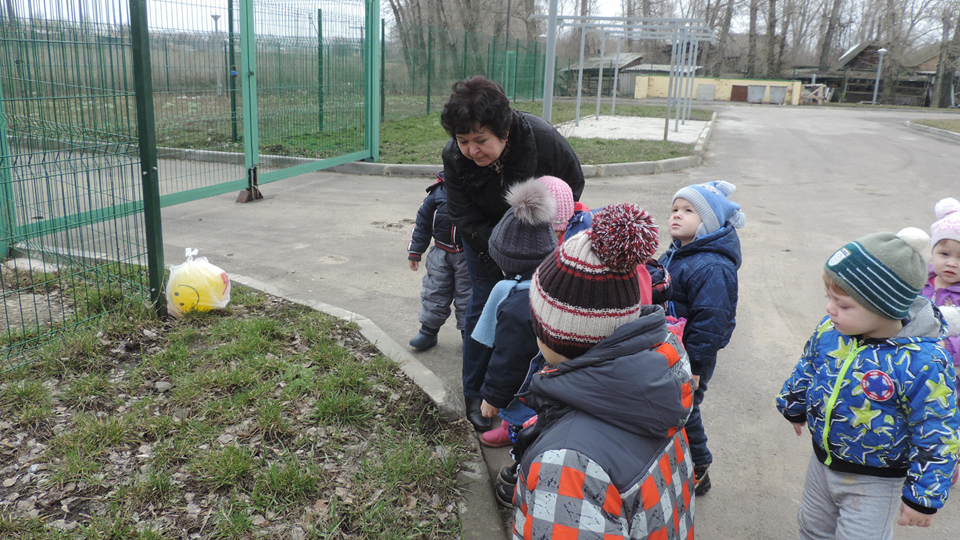 Посмотрите,  солнышко опустилось                      
                     с неба на землю.
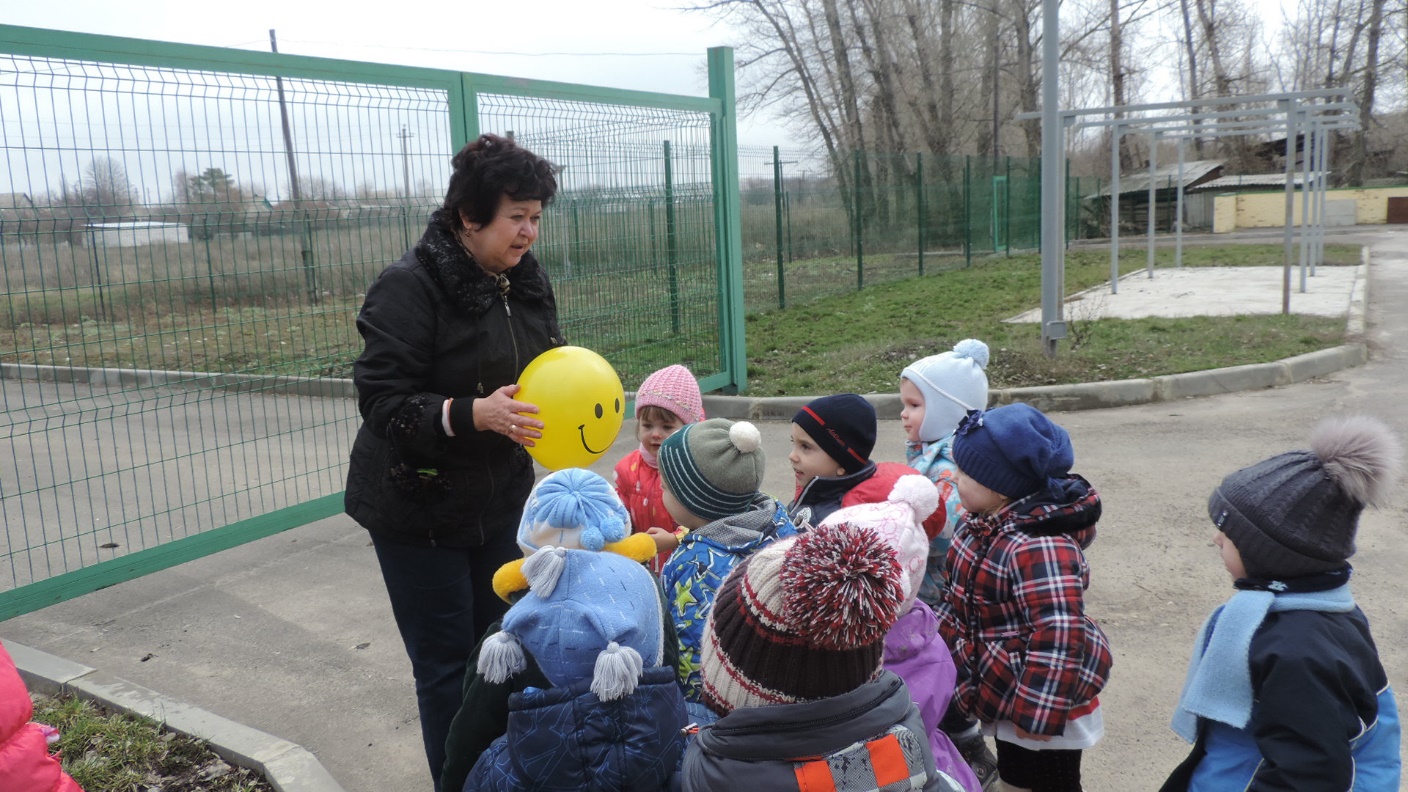 Игра « Передай солнышко»
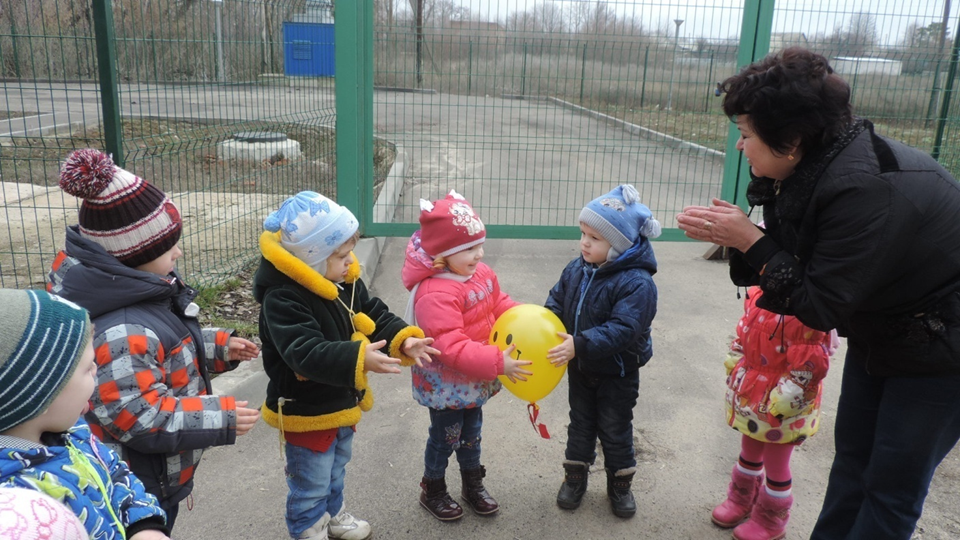 Рисование солнышка на асфальте цветными мелками.
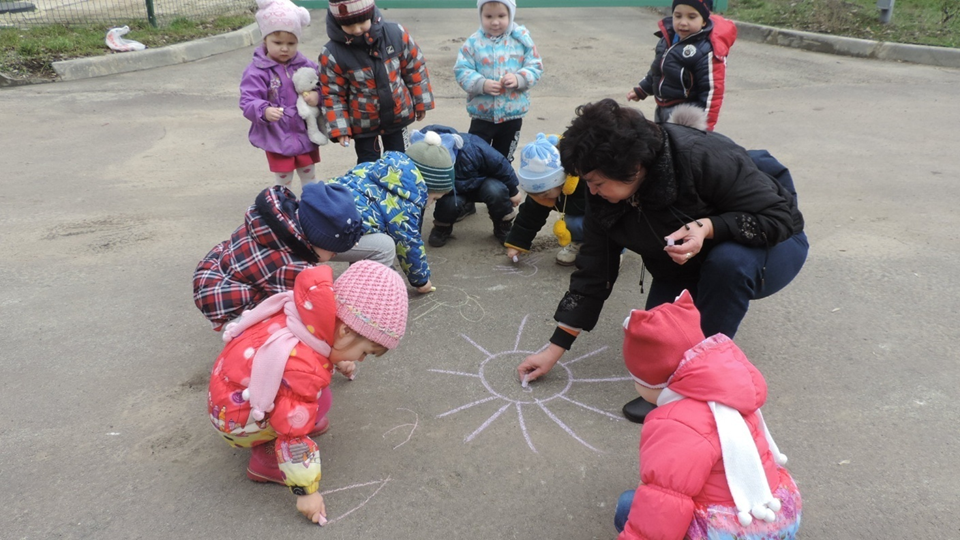 На дорожке неожиданно появляется кошка
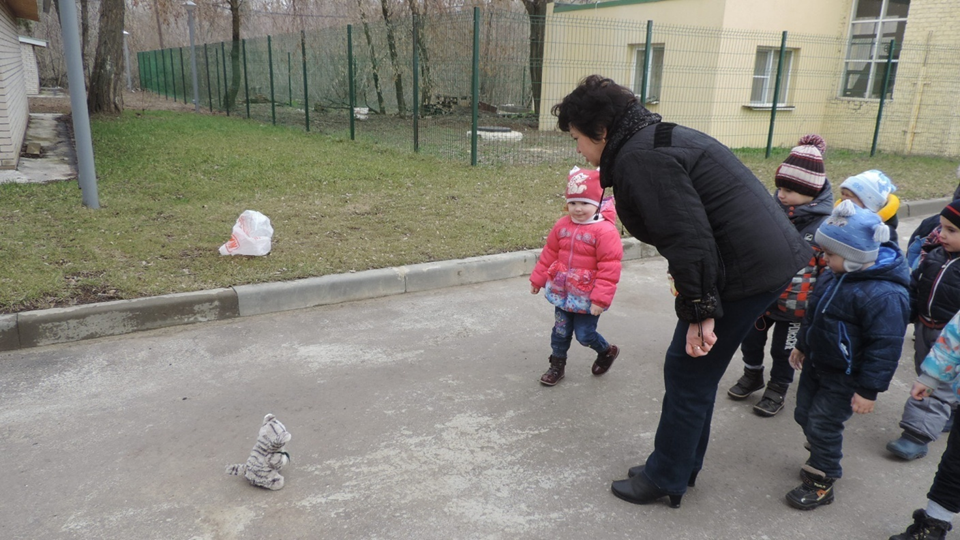 Киска, киска
Киска брысь,
На  дорожку не садись,
Наши деточки пойдут, 
Через киску упадут.
Это первые весенние цветочки. Мы их называем подснежниками. Подснежники начинают появляться еще под снегом, поэтому их так и назвали   
«под- снежники»
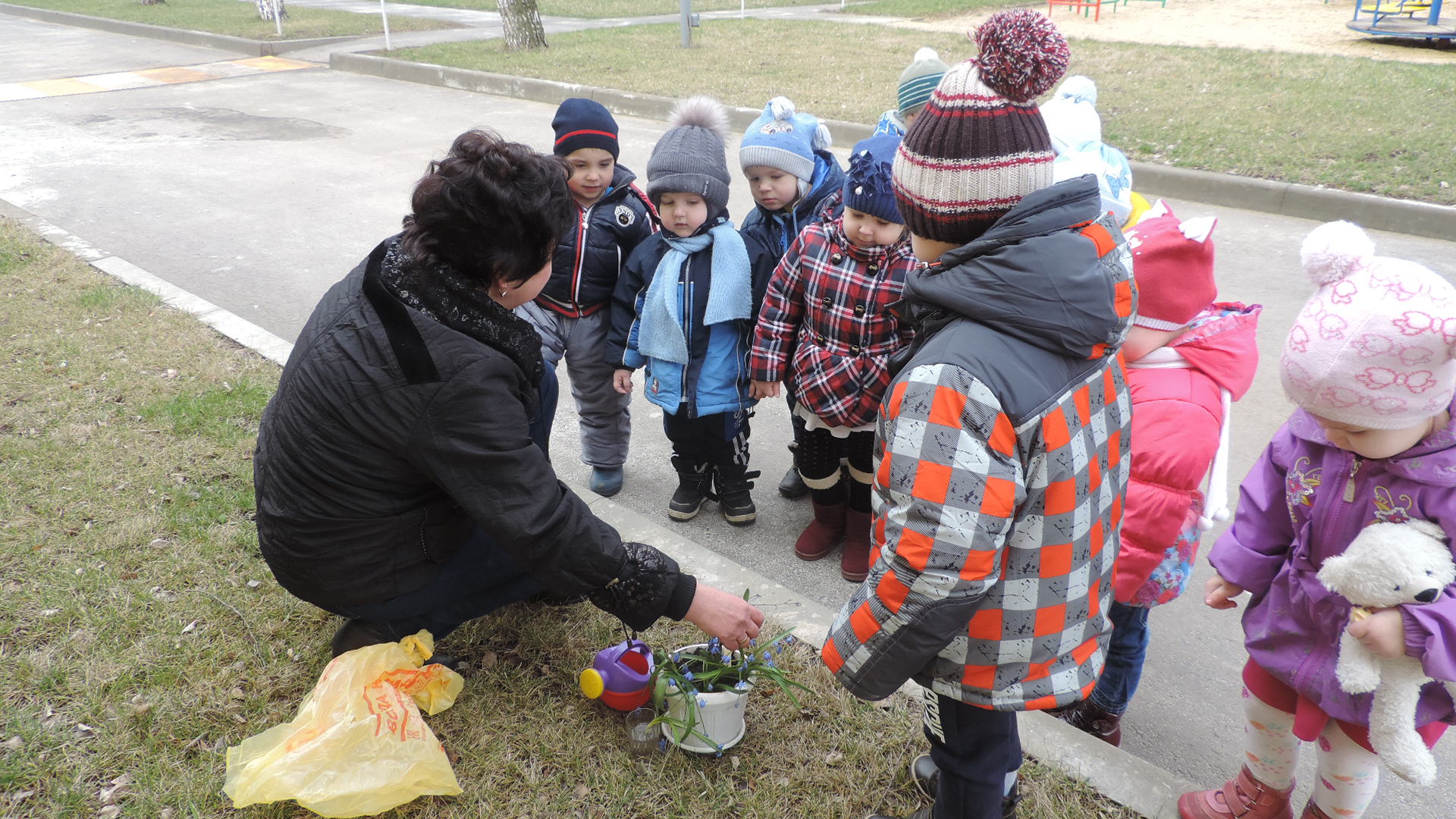 Чтобы цветочек не погиб,  его надо полить.
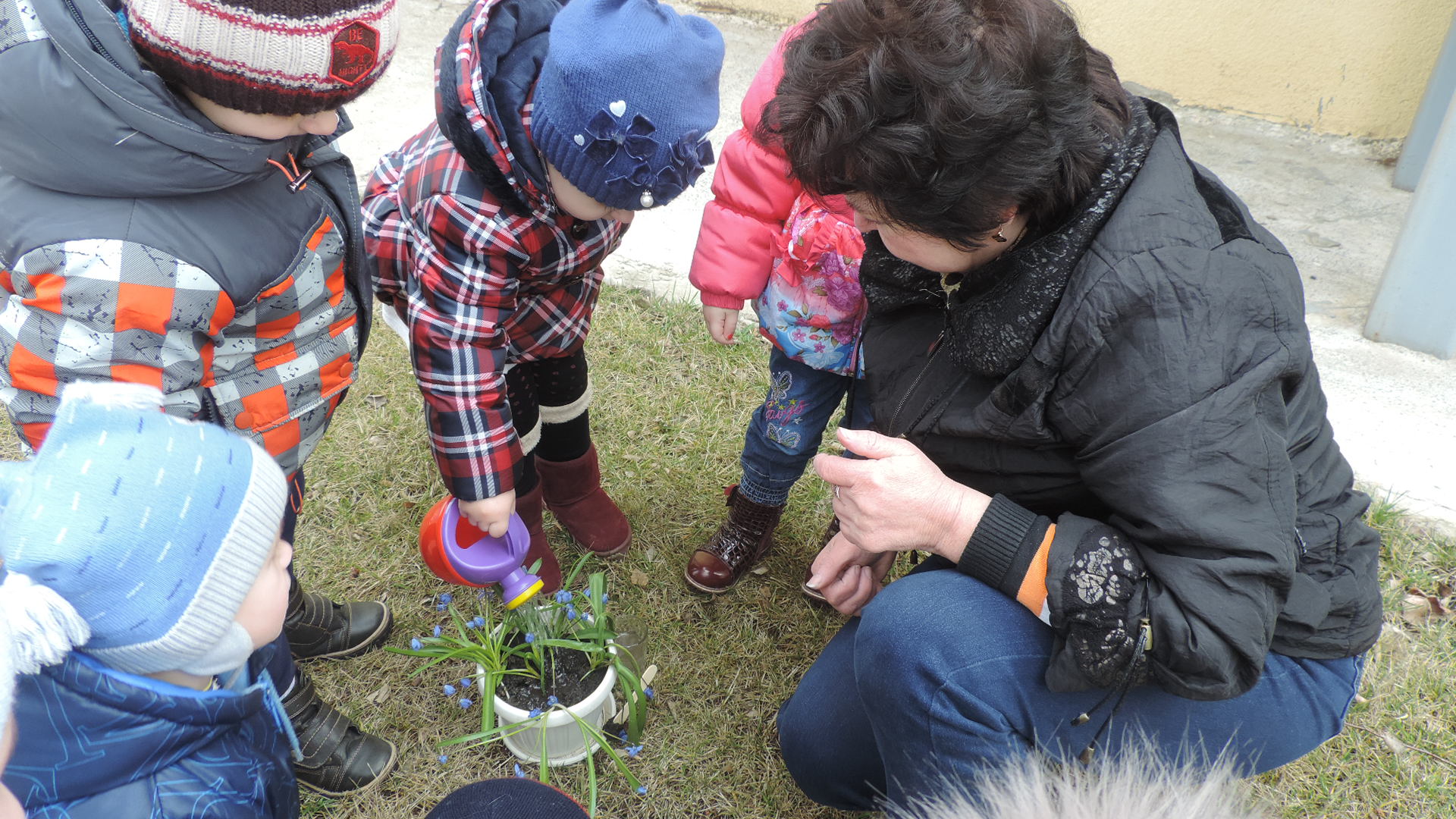 Вот и птички вернулись на Родину. Как весело и радостно они щебечут .
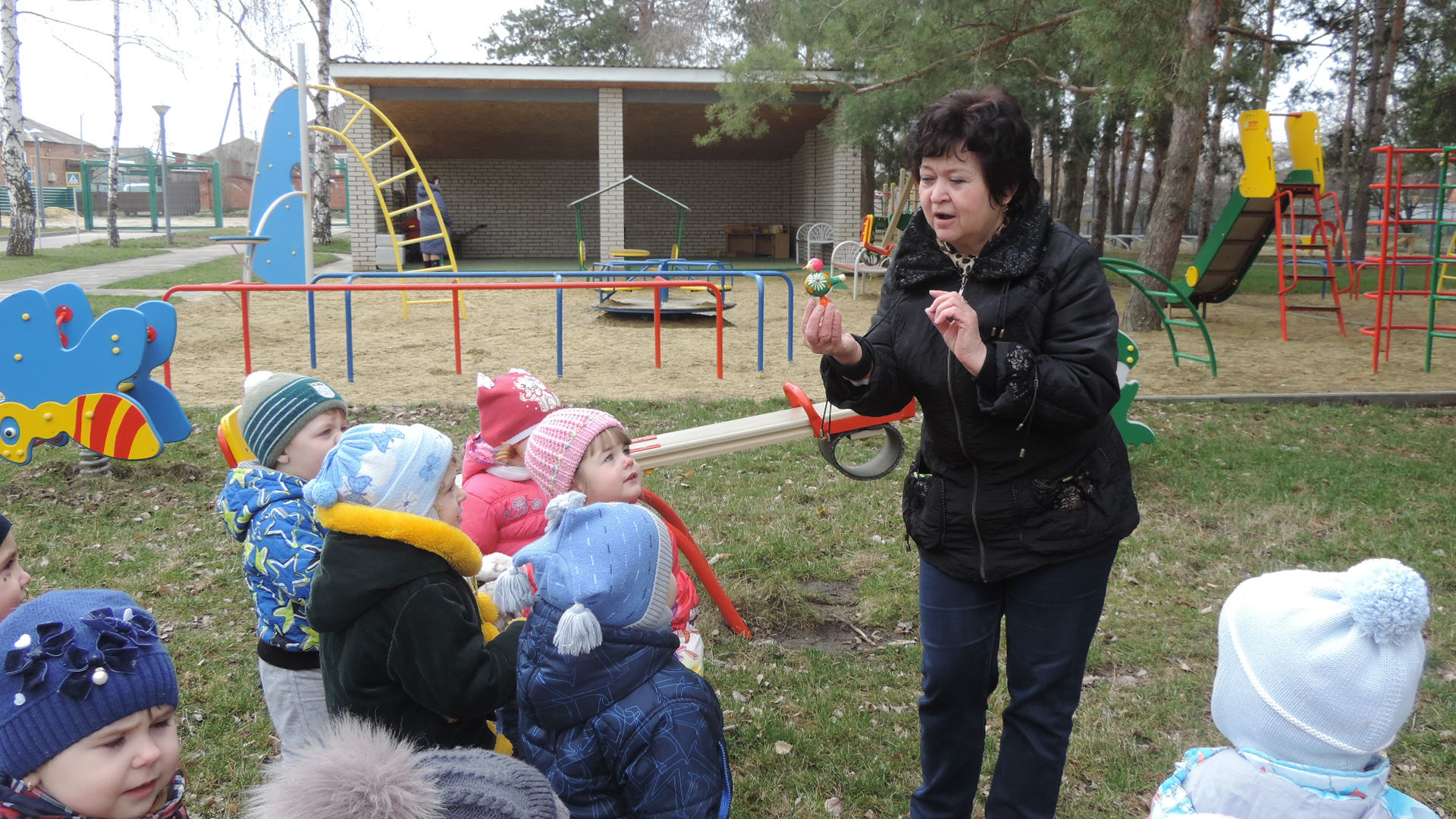 Покажите, как щебечут птички?
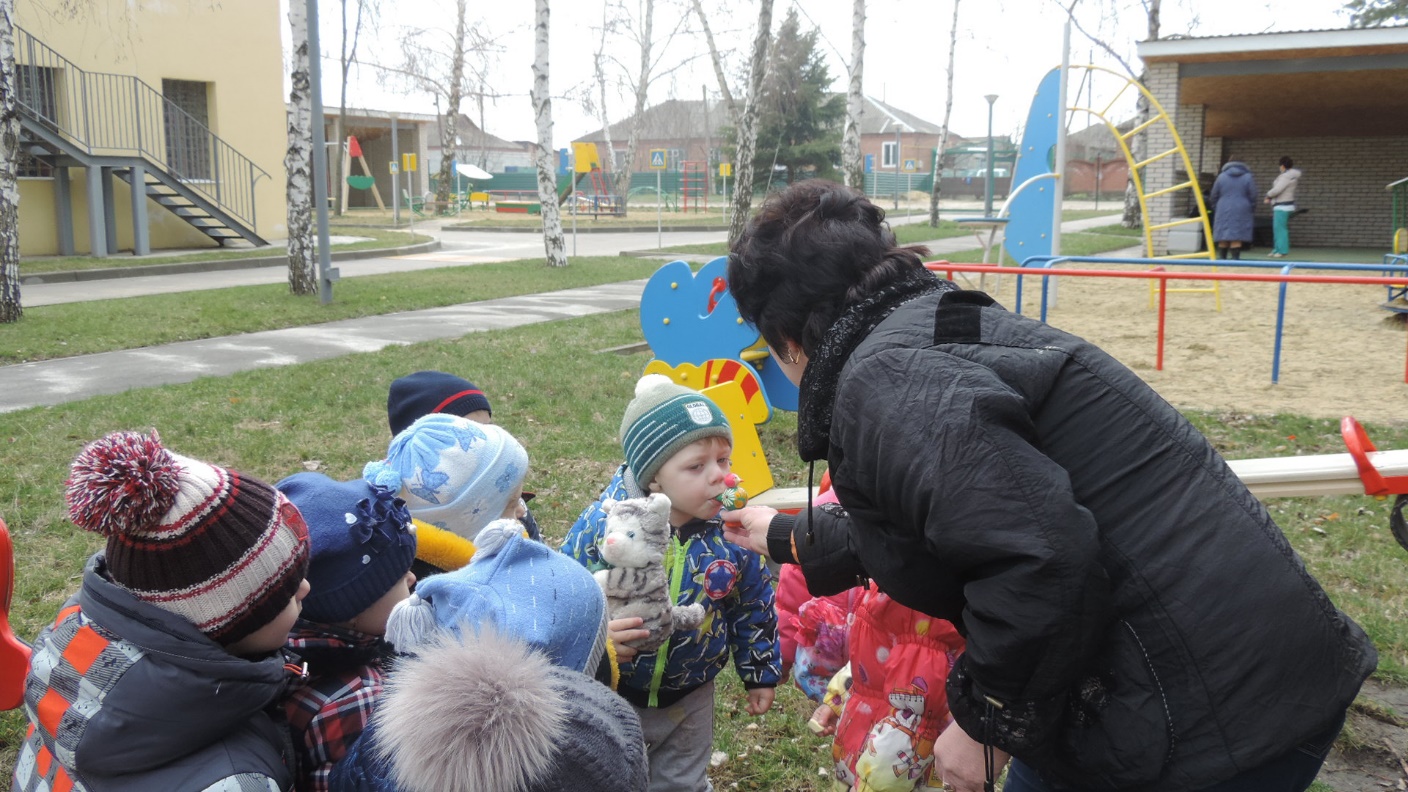 Как много птичек прилетело зернышки поклевать.
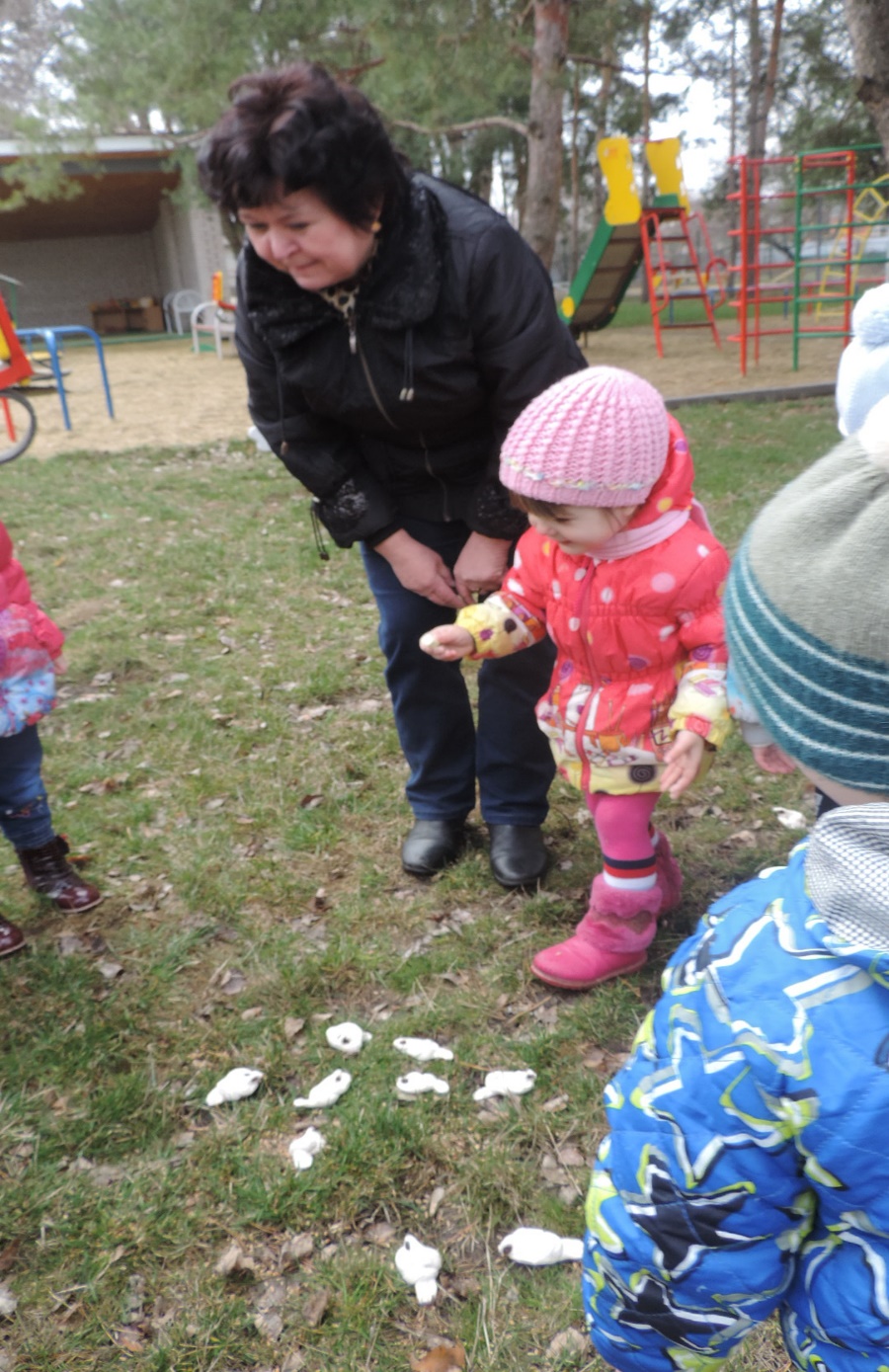 Маленькая птичка 
Прилетела к нам
Маленькой  птичке 
Зернышек я дам.
Маленькая птичка
Зернышки клюет
Маленькая птичка
Песенки поет .
Подвижная игра «Воробышки»
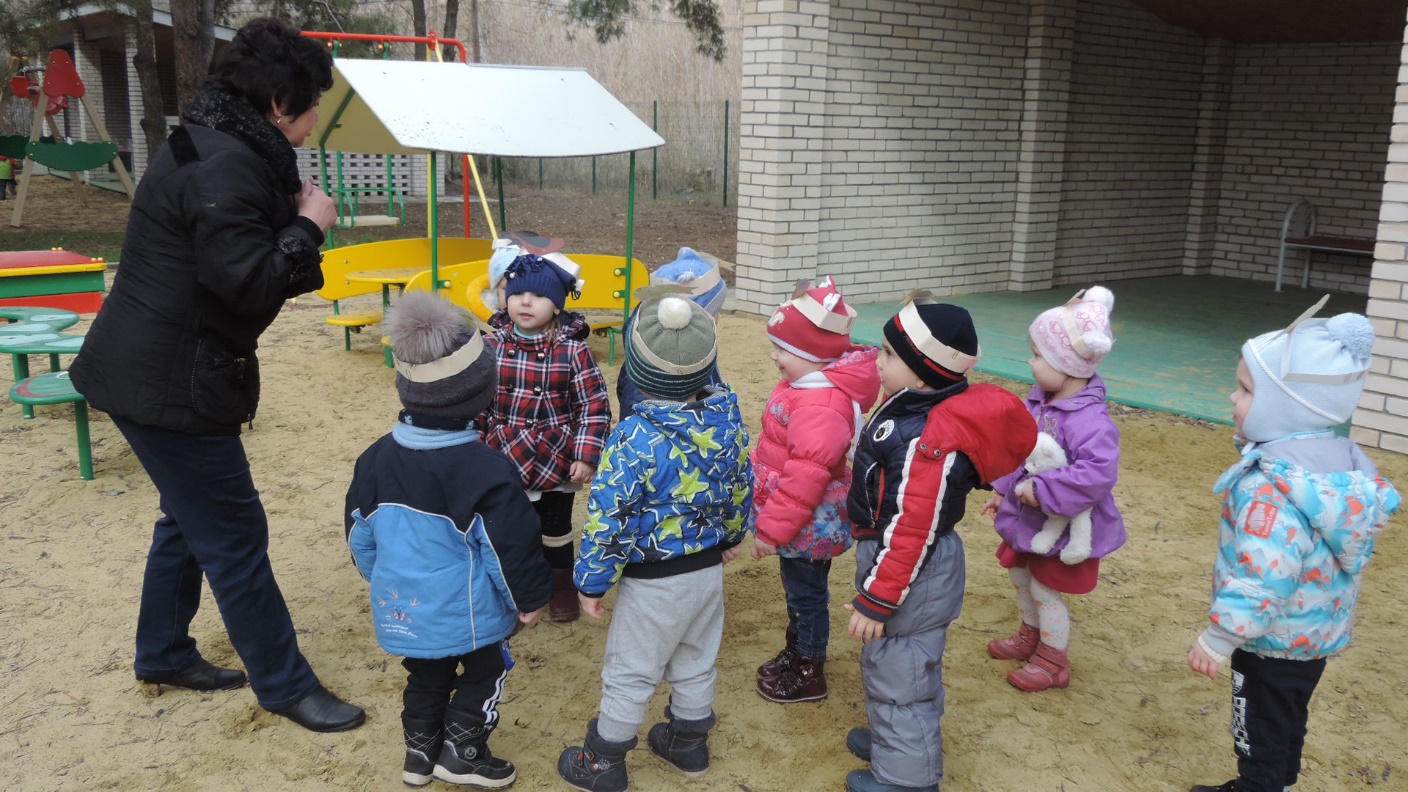 Труд в природе. Уборка участка.
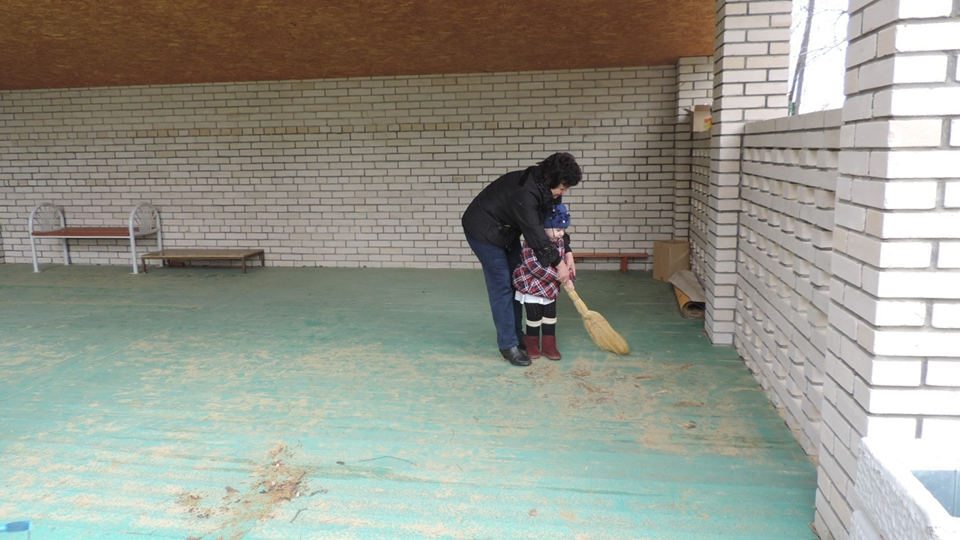 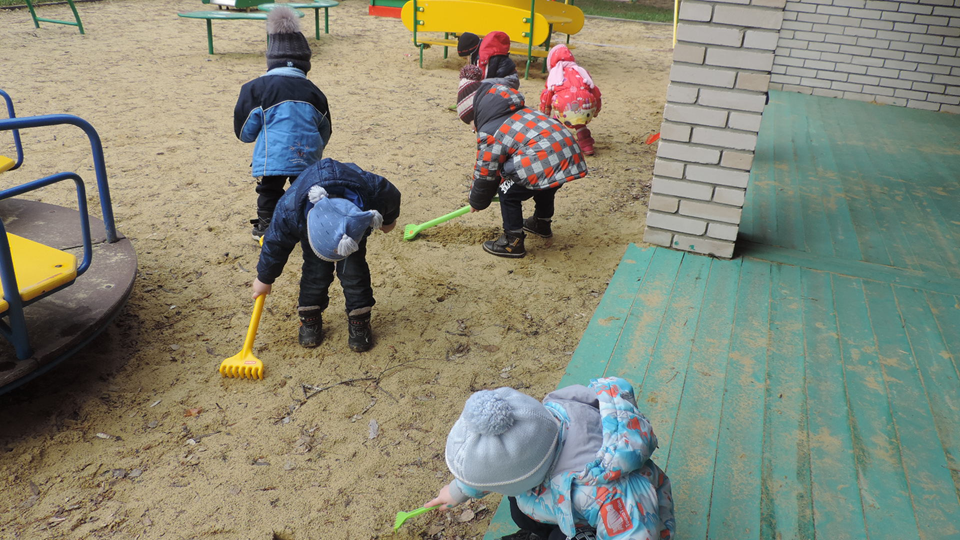 «Перепрыгни через ручеек».
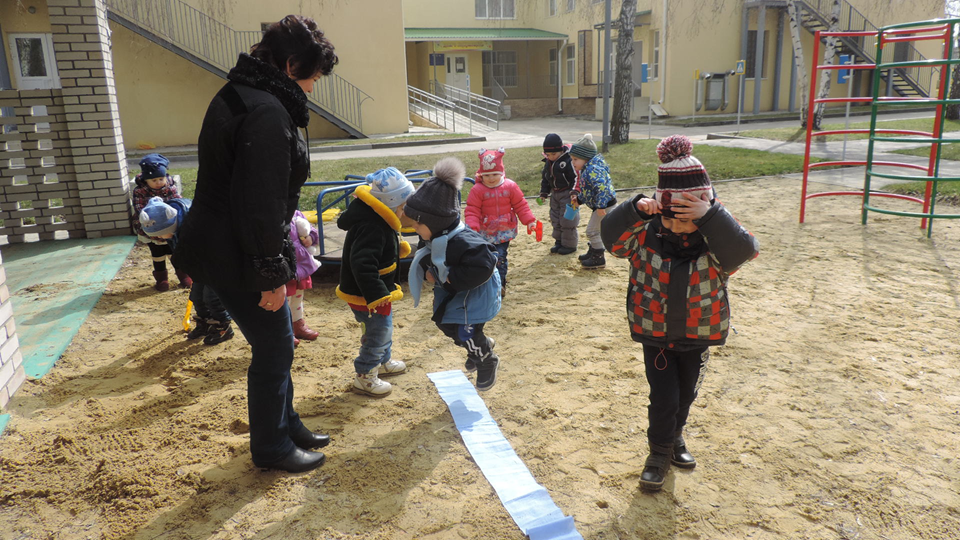 Речевая игра : «Часы тикают»
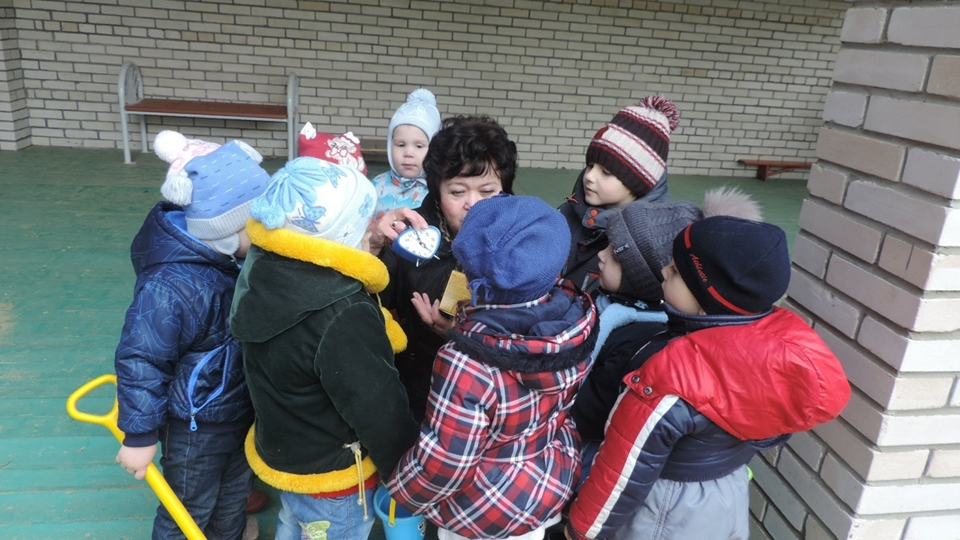 Развитие мелкой моторики « Сделай солнышку лучики».
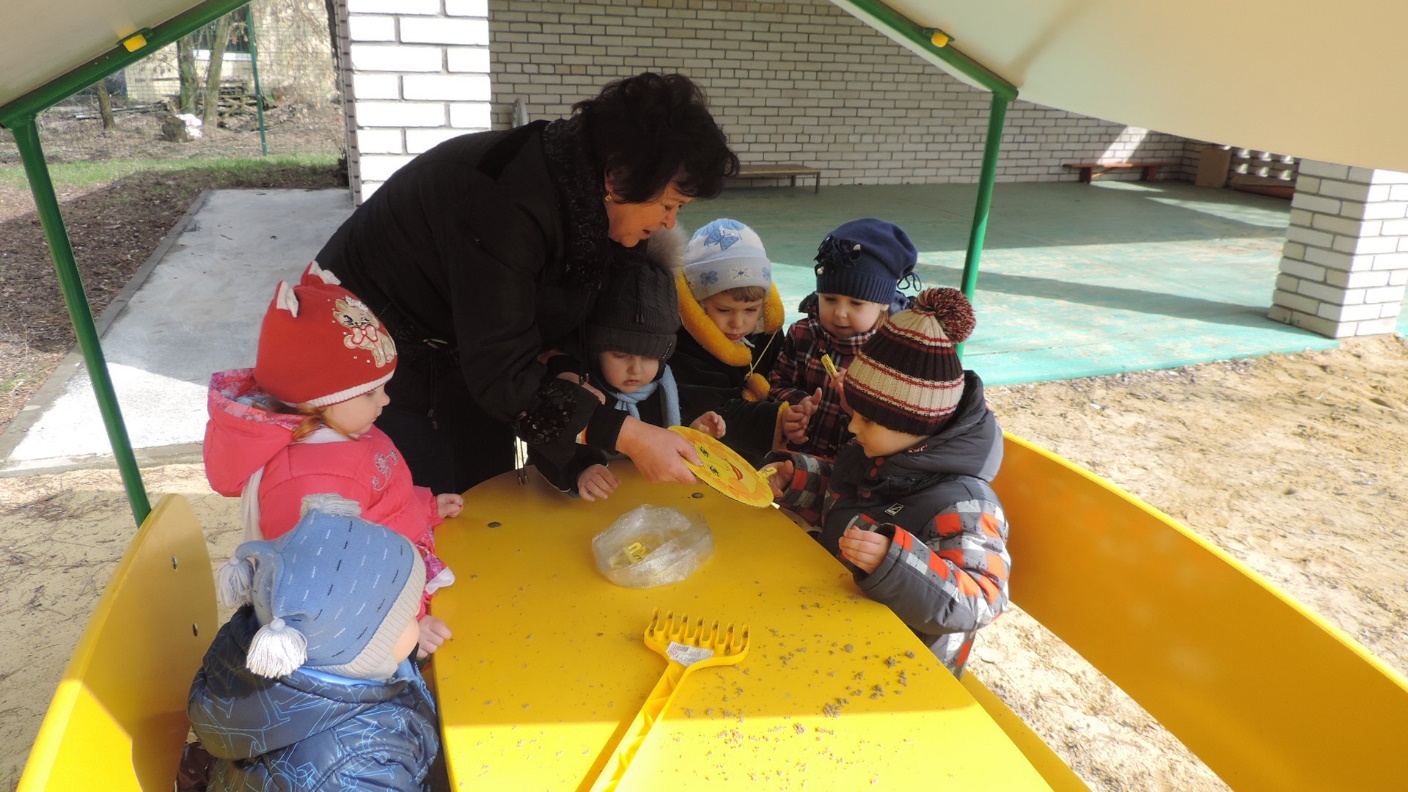